Discussion: Inside the Boardroomby R. L. Bennett, M. Puri & P. E. Soto
Advanced analytics: new methods and applications for
macroeconomic policy
04/11/2021
Disclaimer: the views expressed here are those of the authors not those of the ECB or the Eurosystem
Overview
An impressive database of banks’ documents:
174 banks
500,000 documents + bank characteristics
ML methods to identify the relevant information in the dataset:
year>2001
Select only board of director meeting minutes
Final data: 34 banks, 4000 meeting minutes
2
Q1: what explains topics?
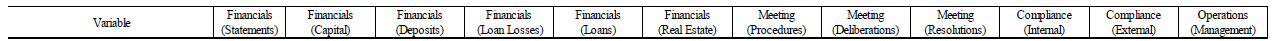 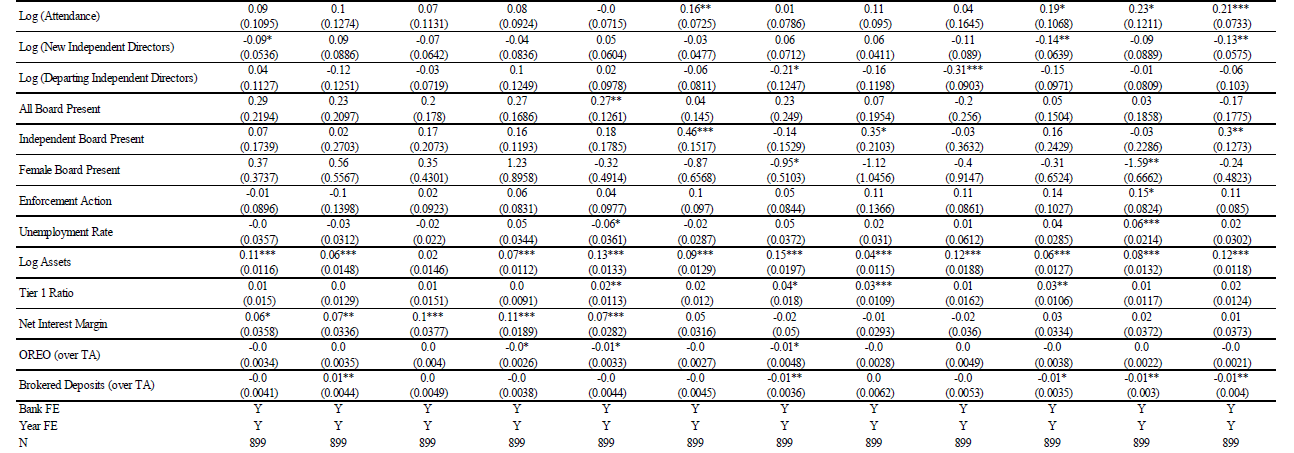 3
Q2: what bankers discuss during a crisis?
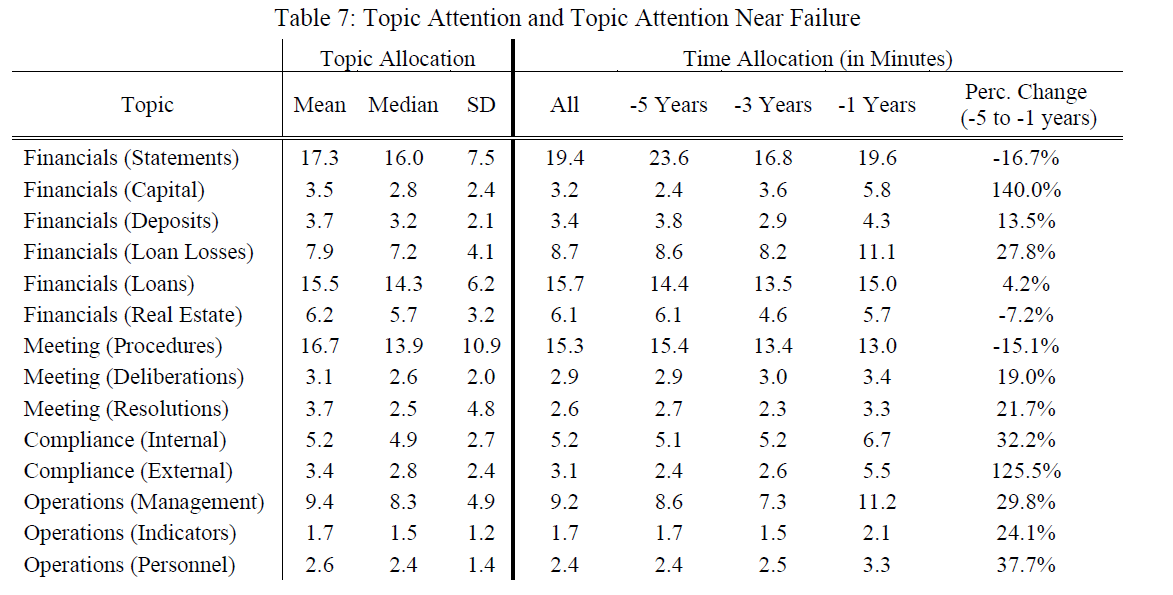 4
Q3: what happens to the board near failures?
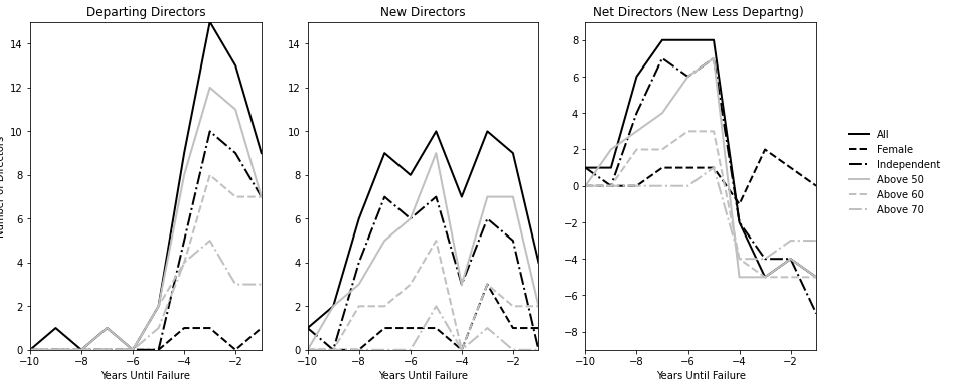 5
Comment 1: observation bias?
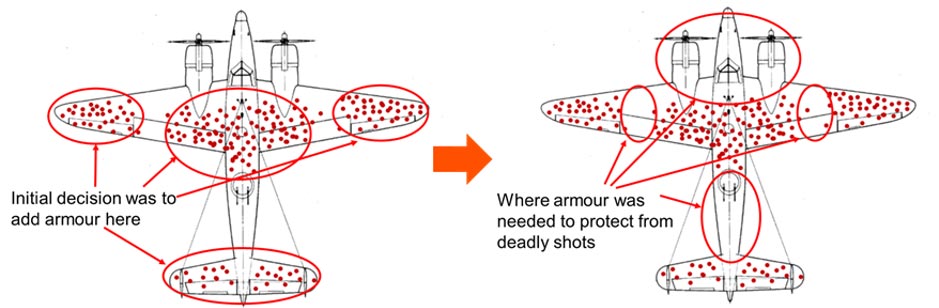 6
Comment 2: can a counterfactual be constructed?
Not all banks fail at the same time!
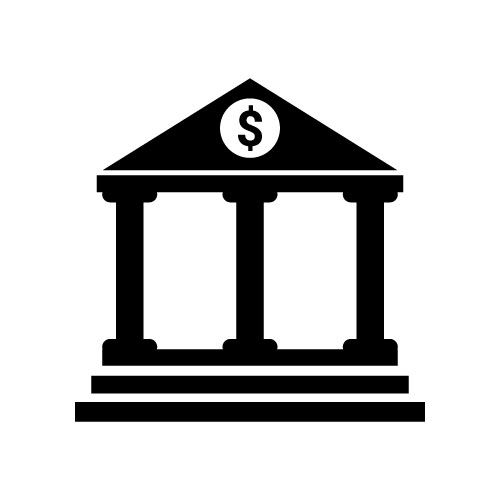 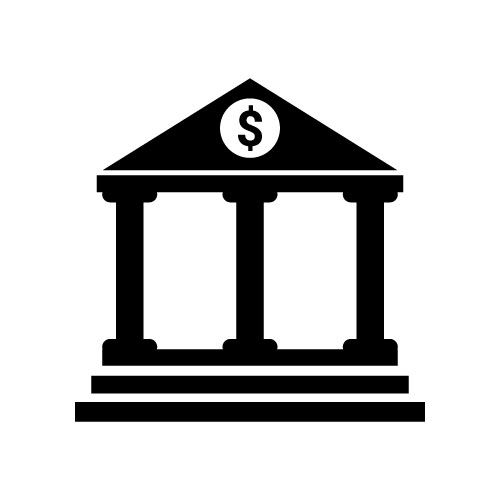 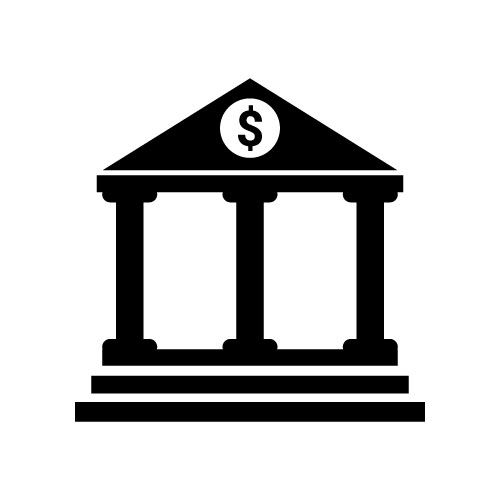 Suggestion: diff-in-diff vs non failed banks or a synthetic non failed bank
Same bank, same year, not failedare those differences significant?
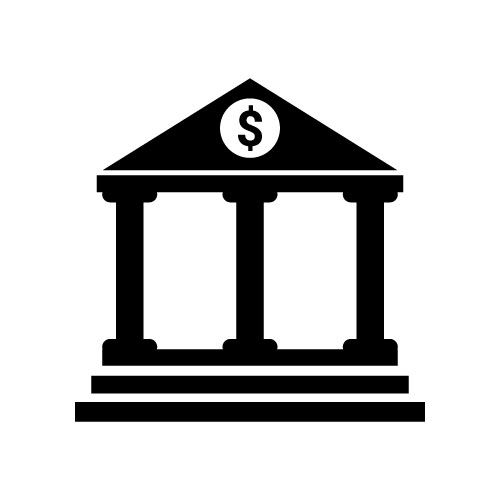 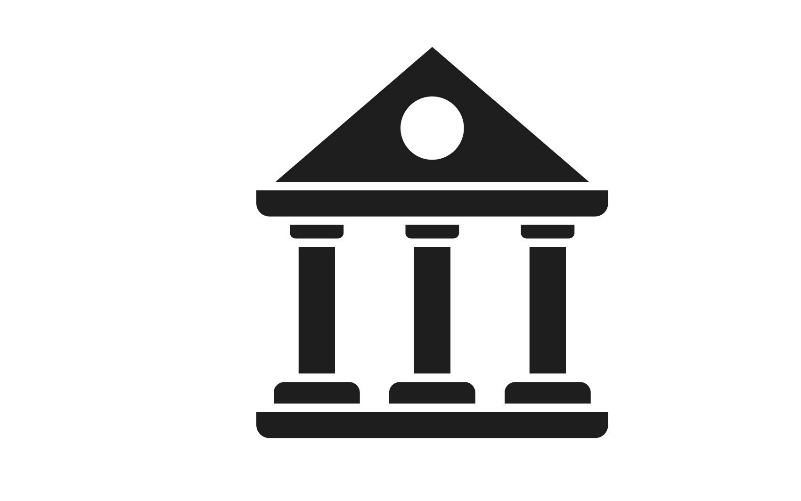 7